Эргономика жилых помещений
Преподаватель  спец.дисциплин  МУХАНЕЕВА  В.В.
Что такое эргономика?
Человек  - мера всех вещей
Эргономика - наука, изучающая различные предметы, находящиеся в непосредственном контакте с человеком в процессе его жизнедеятельности.
Ее цель  разработать форму предметов и предусмотреть систему взаимодействия с ними, которые были бы максимально удобными для человека при их использовании.
210 - зона досягаемости руки в положении стоя 197 - высота двери 195 - верхний предельный уровень зоны удобной досягаемости 190 - максимальная высота полки 180 - максимальная высота размещения органов управления 176 - зона досягаемости руки в положении сидя 175 - максимальная высота размещения индикаторов 160 - уровень глаз в положении стоя 140 - стенные выключатели электросети 135 - предельная высота вертикального индикатора для отсчета стоя 120 - заградительная решетка у оборудования 118 - уровень глаз сидящего мужчины (175) сидение (43)
Стандарты размещения
105 - дверная ручка 100 - минимальная высота загородительной решетки 80 - высота размещения органов управления, высота строгального станка, верстака, нижняя предельная зона досягаемости рук 75 - 70 - рабочий стол 68 - 65 - стол для пишущей машинки 60 - минимальное пространство для ног 50 - минимальная высота управления сидя 43 - сидение для мужчины 40 - сидение для женщины 30 - оптимальная высота ступени стремянки 17 - оптимальная высота ступени лестницы 4 - женский каблук 2,5 - мужской каблук 




Стандарты размещения
Эргономика Человека
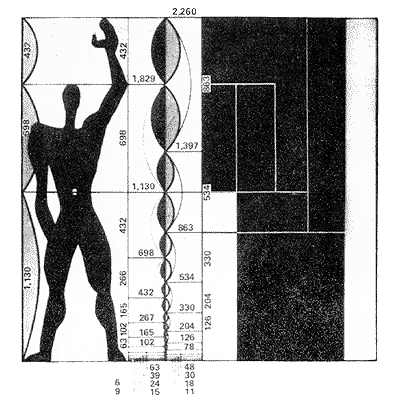 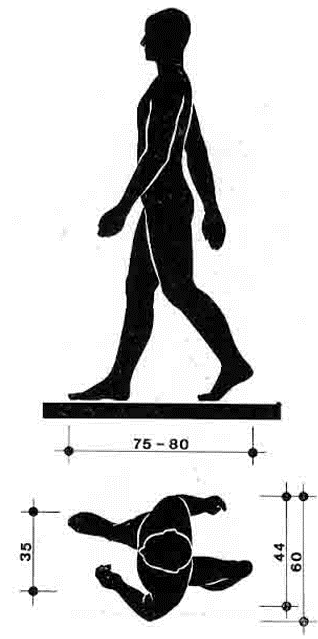 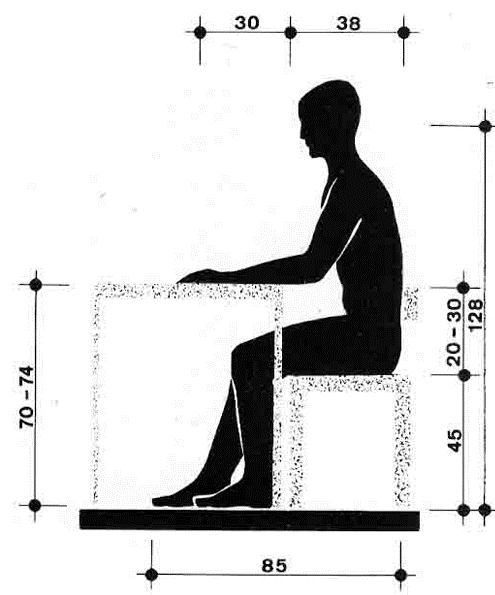 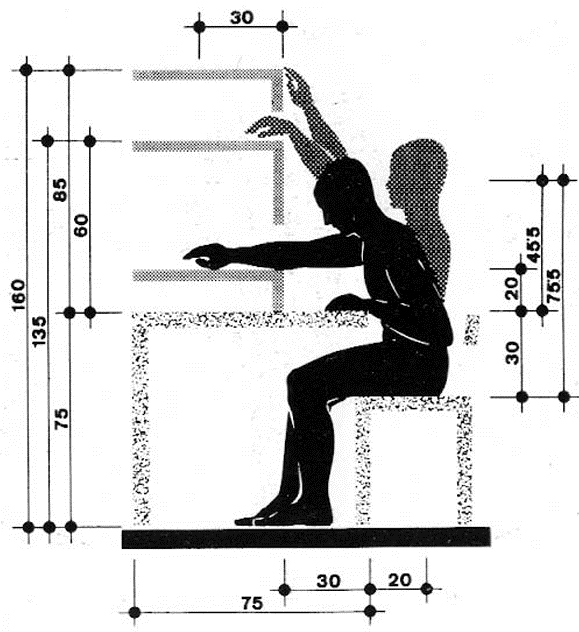 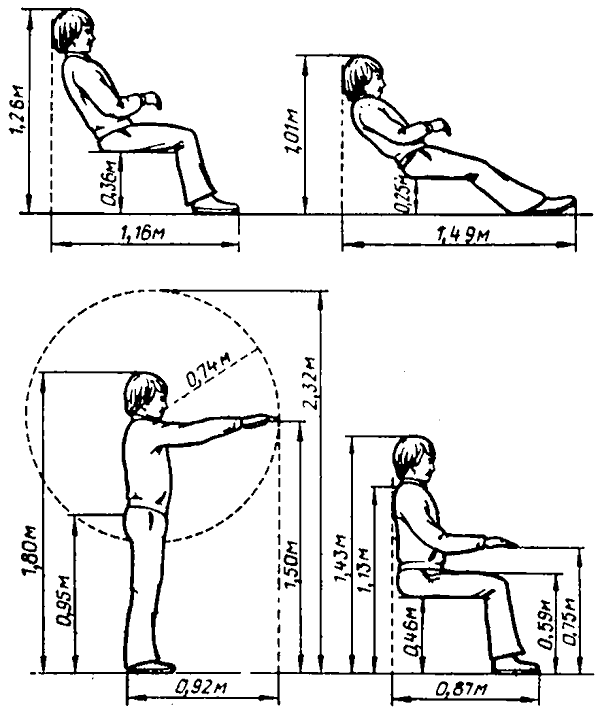 Рабочая зона рук и ног человека
Эргономика кухни
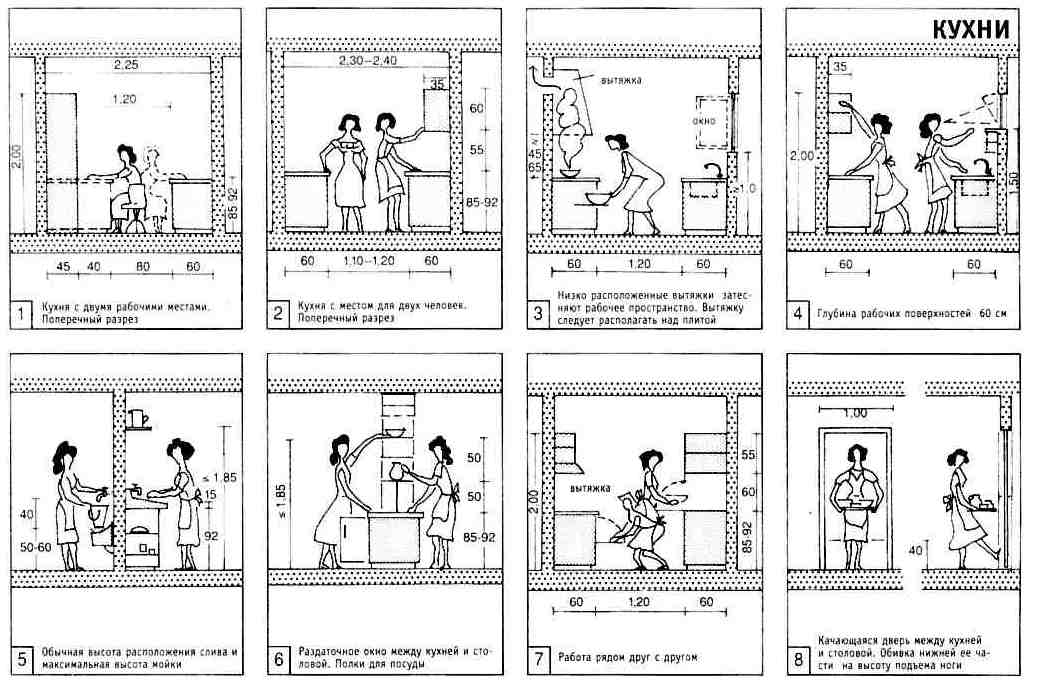 Эргономика кухни
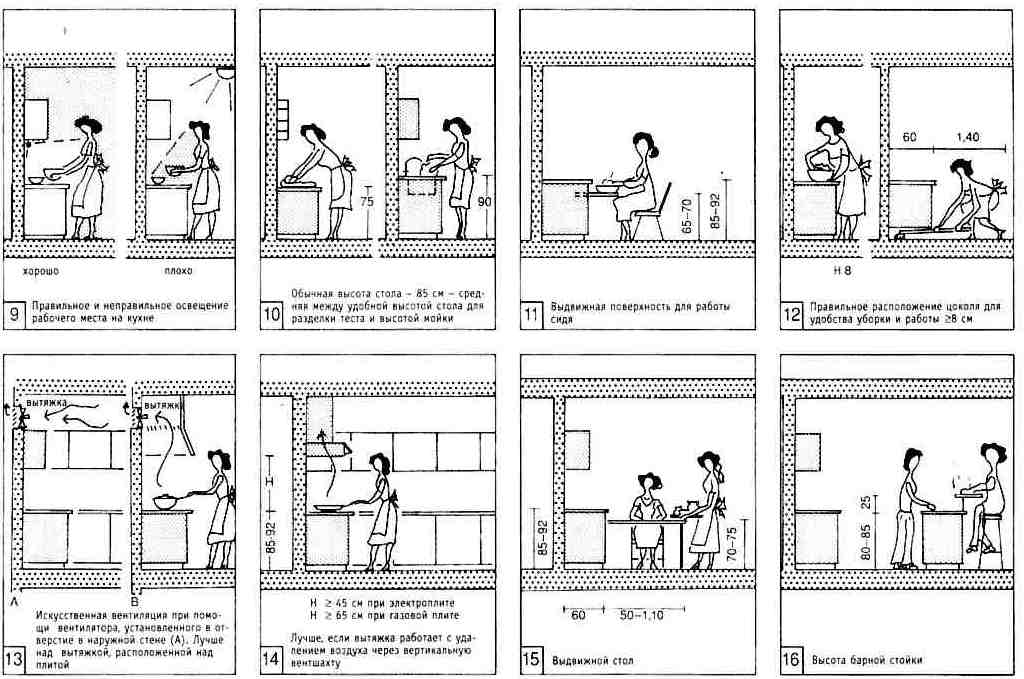 Эргономика кухни
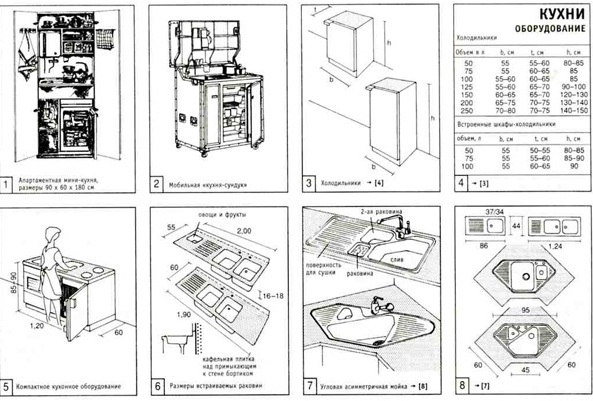 Эргономика кухни
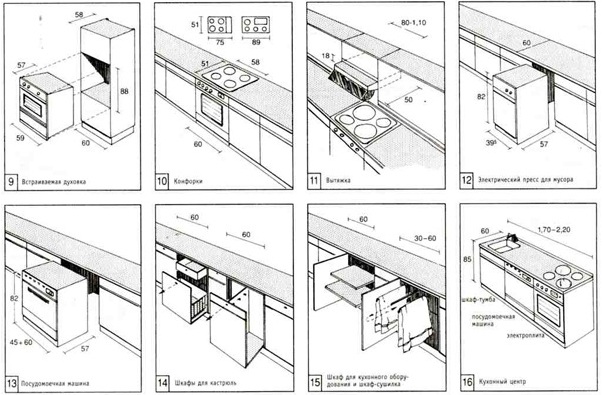 Эргономика кухни
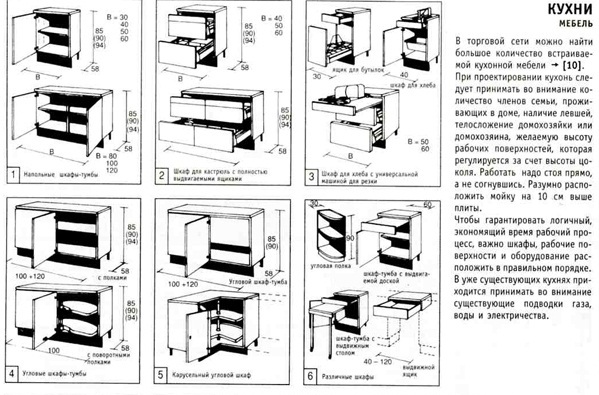 Эргономика кухни
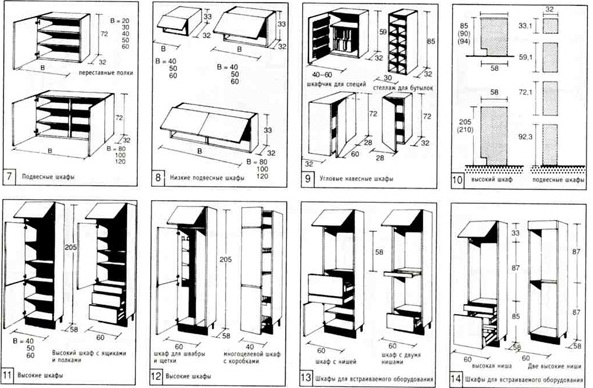 Эргономика санузла
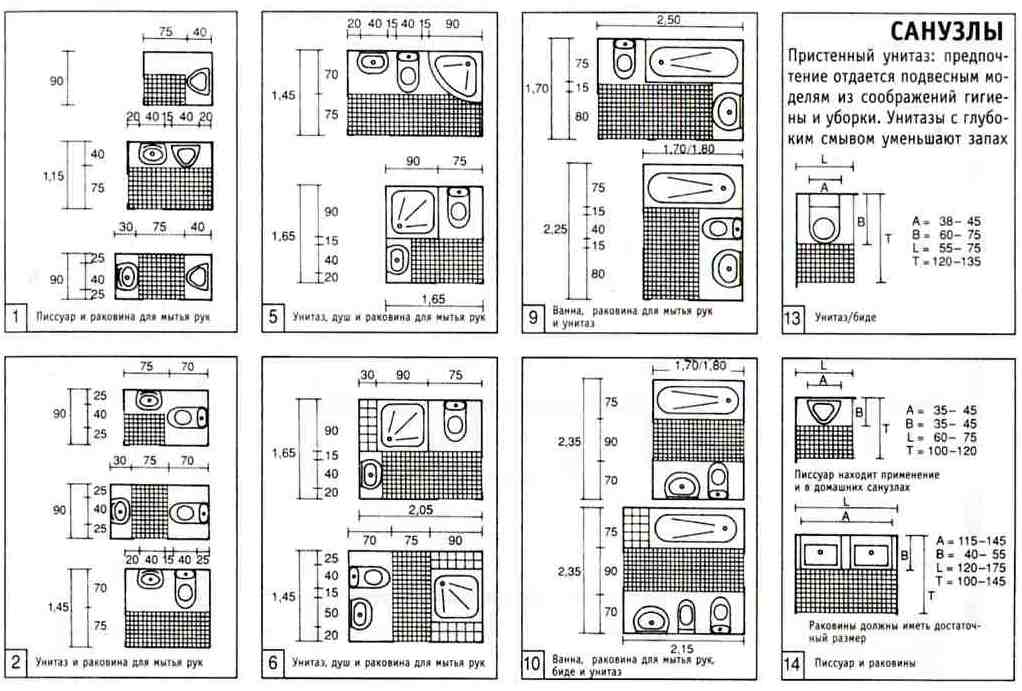 Эргономика санузла
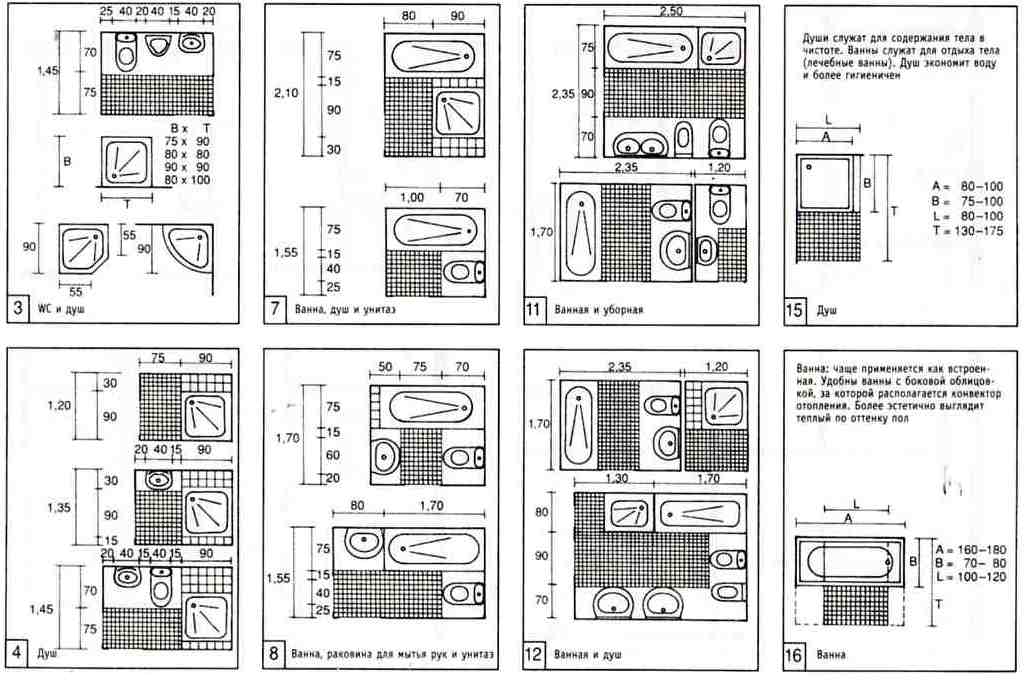 Эргономика санузла
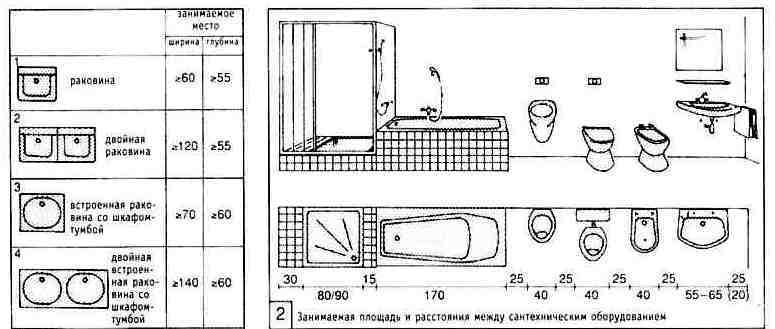 Эргономика санузла
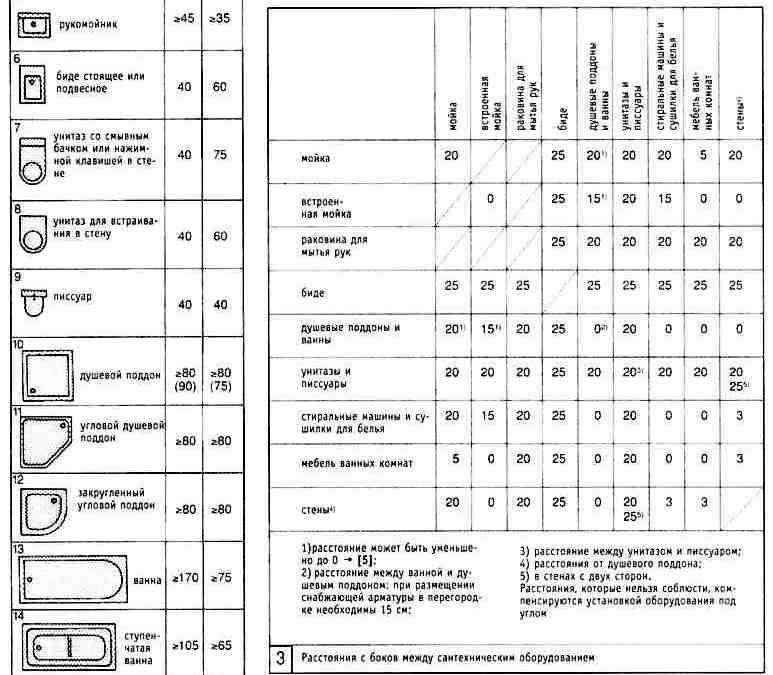 Эргономика санузла
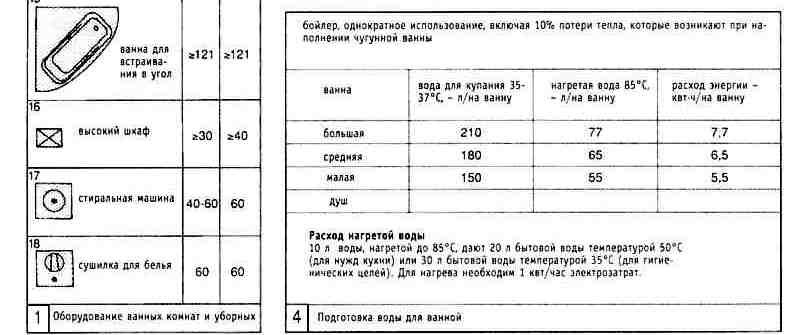 Эргономика санузла
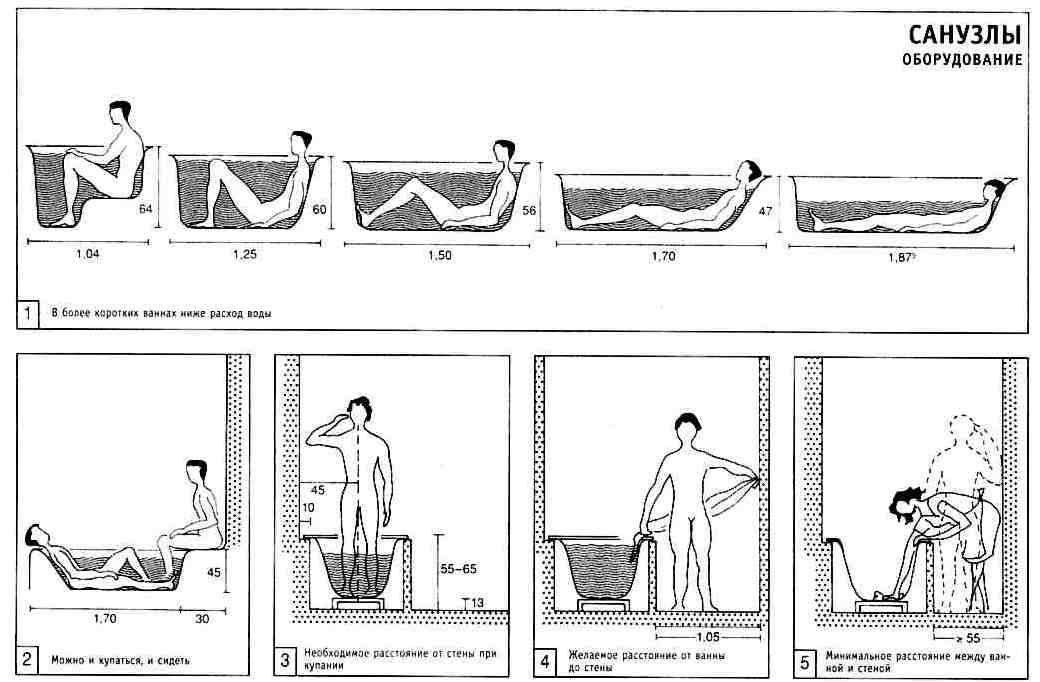 Эргономика санузла
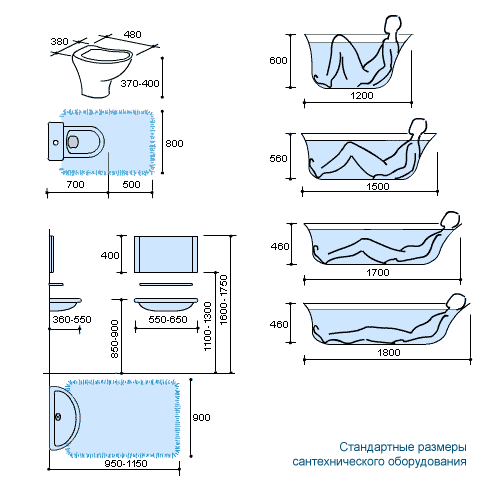 Эргономика спальни
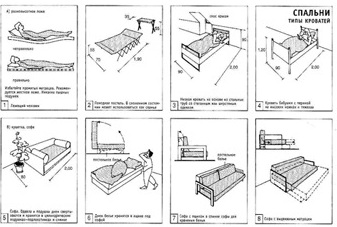 Эргономика спальни
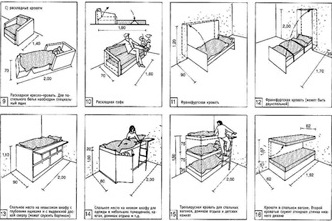 Эргономика спальни и гардероб
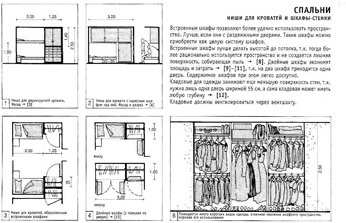 Эргономика спальни и гардероб
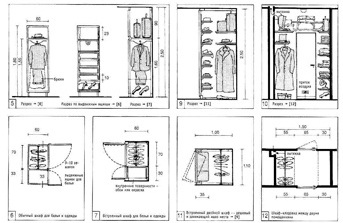 Эргономика кабинета
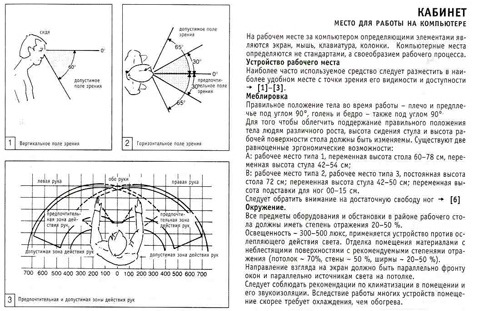 Эргономика кабинета
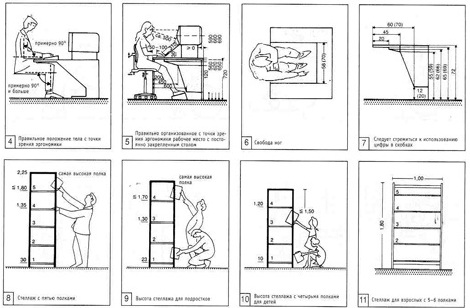 Эргономика коридора
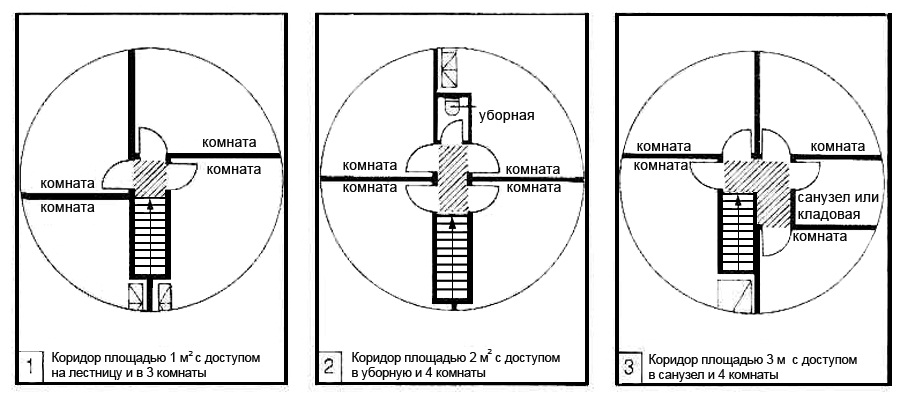 Эргономика коридора
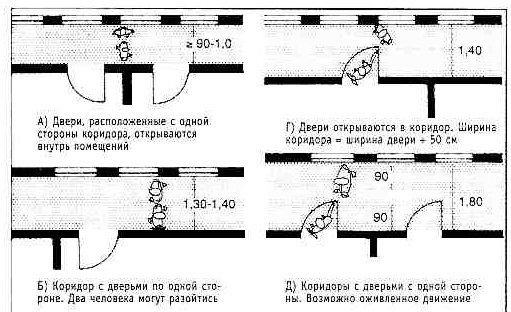 Эргономика коридора
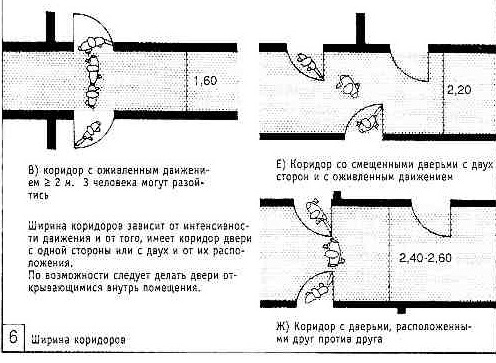 Тамбур
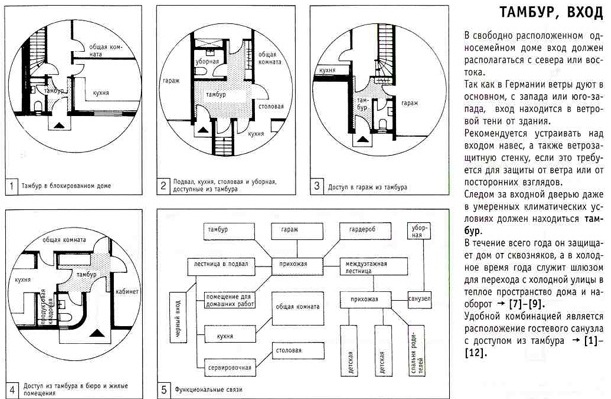 Тамбур
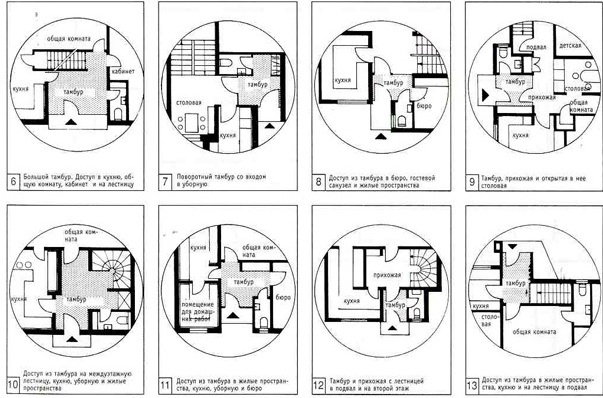